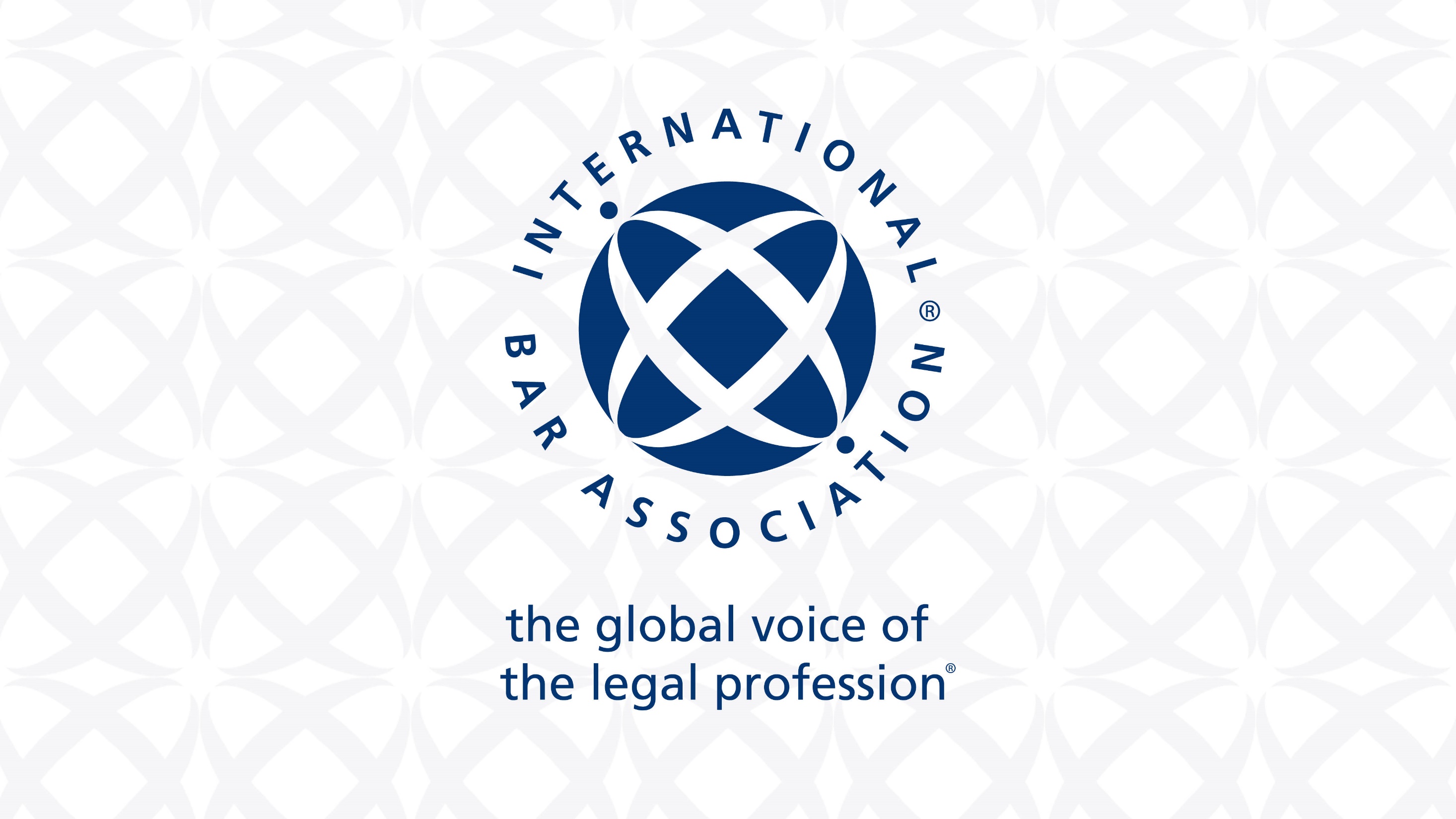 Have a laptop, will travel: mobility, digital nomads, remote working and its impact for companies
Thursday 15 September from 14.15 pm to 15.45 pm
Co-Chairs: 
Annabelle Bailleul-Mirabaud, CMS Francis Lefebvre, France
Dr. Ocka Stumm, Gleiss Lutz, Germany

Speakers: 
Mariana Díaz-Moro, Gómez-Acebo & Pombo Abogados, Spain 
Walter Keininger, Marval, Argentina
Patrick Schmid, Bär & Karrer, Switzerland 
Jeroen Smits, Stibbe, The Netherlands  
Stefan Stellato, Hannes Snellman, Finland
Have a laptop, will travel: mobility, digital nomads, remote working and its impact for companies
“Home office” / holiday home as permanent establishment

Impact of home office on effective place of management

Remote working and allocation of income

Multiplication of triangular situations

Payroll taxes implications for companies and employees
“Home office” / holiday home as permanent establishment
“Home office” / holiday home as permanent establishment
RISK OF PE

Identification of the main categories:
Material PE
Dependent Agent PE

EXISTING CRITERIA
MATERIAL PE
Fixed place of business through which the business of the company is wholly or partly carried out.
Excludes preparatory or auxiliary activities.
Includes, amongst others, places of management, branches and offices.
Main
characteristics
OECD COMMENTARIES - GENERAL
01.
An individual’s home may constitute a fixed place from where the activity is carried out.
02.
This should not lead to the conclusion that the location is at the disposal of that enterprise.
03.
A home office may be a PE if it is used on a continuous basis and if the enterprise has required the individual to use that location.
MATERIAL PE
EVOLUTION FROM COVID-19 PANDEMIC: OECD guidance
01.
COVID-19 restrictions should not create a PE under the fixed placed of business test   
The activity lacks permanency 
The employer has no control.
02.
Employee continues to work from home long-term  
May be considered to have permanence. However, this change is not sufficient.
03.
The risk will also vary depending on who decides to implement the remote working structure.
DEPENDENT AGENT PE
Person (individual or legal) who acts on behalf of the company.
The person has and habitually exercises, an authority to conclude contracts in its name.
Excludes preparatory or auxiliary services.
Main
characteristics
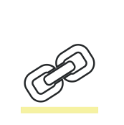 People who involve the enterprise to a particular extent in business activities in the country of residence.
Not only agents who enter into contracts literally; the provision applies equally to agents who conclude contracts binding on the company even if not actually in its name.
An agent may be considered to possess actual authority to conclude contracts where the company routinely approves the transactions negotiated and coordinated by such agent.
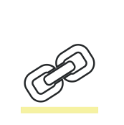 OECD COMMENTARIES
SPANISH CRITERIA REGARDING DEPENDET AGENTS
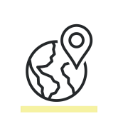 The presence of the enterprise should be more than transitory.
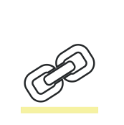 EVOLUTION FROM COVID-19 PANDEMIC: OECD guidance
01.
An employee’s activity is unlikely to be habitual if he only worked at home due to COVID-19 measures imposed or recommended.
02.
Agent continues to work from his jurisdiction long-term  
It would be more likely for the individual to be considered to meet the “habitual” criteria.
EXISTING CRITERA
Insight on the approach adopted by jurisdictions
Different jurisdictions have been providing guidelines for the purposes of determining when a PE is originated upon an employee working on remote from a different country to that in which the employer is based on.
The main criteria followed by the tax authorities so as to reach a conclusion on the existence of a PE are the following:
4
3
5
1
2
Whether the activities performed create an independent value for the company or constitute internal matters.
Sales-related work and connection to customers in the country in which the employee resides.
Whether a decision or interest (explicit or implicit) of the company to have the employee working on remote exists or not.
Personal will / wish of the employee to work on remote from his home country.
Bearing of costs by the employer / additional compen- sation provided as a consequence of the remote-working.
Director’s criterion – ATAD 3: In general terms, management activities derive in the existence of a PE.
The Directive to prevent the misuse of shell entities foresees certain “substance requirements” for companies, amongst which, one of the criteria to be met, is a director being resident or living close to the jurisdiction of the company.
Impact of home office on effective place of management
Impact of home office on effective place of management
Introduction
Notion of Place of effective management : Finish example

Finland introduced rule on Place of Effective Management (PoEM) as of 1 January 2021. 

Before, only companies established or registered in accordance with Finnish laws were Finnish tax residents. 

Differences between management PE and PoEM?
Dual residency tie-breaker
OECD MTC (2017), Article 4(3): 
[…] the competent authorities of the Contracting States shall endeavour to determine by mutual agreement the Contracting State of which such person shall be deemed to be a resident for the purposes of the Convention, having regard to its place of effective management, the place where it is incorporated or otherwise constituted and any other relevant factors. […]

OECD Commentary to MTC (2017), paragraph 24.1:
24.1 Competent authorities having to apply paragraph 3 would be expected to take account of various factors, such as where the meetings of the person’s board of directors or equivalent body are usually held, where the chief executive officer and other senior executives usually carry on their activities, where the senior day-to-day management of the person is carried on, where the person’s headquarters are located, which country’s laws govern the legal status of the person, where its accounting records are kept, whether determining that the legal person is a resident of one of the Contracting States but not of the other for the purpose of the Convention would carry the risk of an improper use of the provisions of the Convention etc. Countries that consider that the competent authorities should not be given the discretion to solve such cases of dual residence without an indication of the factors to be used for that purpose may want to supplement the provision to refer to these or other factors that they consider relevant.
General definition
Three main criteria for PoEM: 
Place where decisions on company’s top daily management are made by the board or other comparable decision-making organ. 
Location of headquarters. 
Place where executive management works. 

General order of preference:
If (1)-(3) are in different countries  preference to (1) board (or comparable). 
If (1) board (or comparable) has meetings in different countries or if board members work from different countries  preference to (2) headquarters and (3) executive management. 

The aim is to identify the geographical place where the company’s activities are effectively focused from organizational and economic perspective.
“Negative” list
Items with non-decisive or no impact:
Supervisory board, if only responsible for supervising and guiding the board. 
Shareholders’ meetings, unless shareholders use actual control in the company. 
Residence of board members. 
Execution of decisions. 
Routine tasks. 
Bookkeeping and auditing. 
Bank account or administration of money or running payments. 
In group situations: parent company representation on subsidiary’s board, if in order to ensure alignment with group level strategy and governance.
Remote work and PoEM?
Depends greatly on the context. 
Generally, remote work should not trigger PoEM, if the remote workers are not a significant part of the company’s management. Also, the threshold for PoEM is relatively high and requires a certain degree of permanence. 
However, could trigger PoEM, if the remote work has more significance for the company taken as a whole. Example scenarios: 
One person, who is the only executive management member, board member and shareholder, starts working from home country. 
Significant portion of broader board and/or executive management starts working from the same home country. 
Local CEO works from the office of the direct parent company. At the same time, the parent company’s involvement in the subsidiary’s management goes beyond customary group strategy and governance.
Remote working and allocation of income
Allocation of Income: Home Office-PE as Separate and Independent Enterprise
Basic Premise of the Authorized OECD Approach (AOA)
Profits attributed to a PE are the profits the PE would have earned at arm's length, if it were a separate and independent enterprise.
This requires taking into account the functions performed, assets used and risks assumed by the enterprise through the PE and through other parts of the enterprise.
Two-Step Analysis
AOA requires a two-step analysis in order to hypothesis appropriately the Home Office-PE:
Step 1: Functional and factual analysis of the PE and the remainder of the enterprise, each undertaking functions, owning and/or using assets, assuming risks and entering into dealings with each other and transactions with other related or unrelated enterprises.
Step 2: Determination of the remuneration of any dealings and transactions with the PE.
Step 1: Functional and Factual Analysis of Home Office-PE
No Legal Analysisfor PEs
There is no single part of an enterprise which legally "owns" the assets, assumes risks, possesses the capital or contracts with separate entities.
The AOA attributes to the PE risks, the economic ownership of assets and capital to significant functions performed by people in the PE (i.e. significant people functions).
Vary from business sector to business sector and from enterprise to enterprise within sectors.
Particular enterprise may have one or more significant people functions.
Significant people functions are performed by personnel (i.e. individuals). Significance of people functions is determined by their significance in generating the profits of the business.
Examples: KERT-Functions (financial assets), DEMPE-Functions (intangibles).
Significant People Functions
Control over Risks as Decisive Factor for Significant People Functions
Usually, in the open market, the assumption of risk associated with a commercial opportunity affects the profit potential(i.e. expected future profits). -> "No Risk, no Fun!"
If personnel have control over significant business risks, they are also significant for the profit generation of the business.
Risk and Profit Potential
Capability to make decisions to take on, lay off, or decline a risk-bearing opportunity.
Capability to make decisions on whether and how to respond to risks associated with the opportunity.
Decision-makers should possess competence and experience in the area of the particular risk for which the decision is being made and possess an understanding of the impact of their decision on the business.
However, day-to-day risk mitigation does not need to be performed for holding the control over risks.
Control over Risks
Transfer of Significant People Functions and Exit Taxation
Decentralization of functions with corresponding reduction in scope and scale of functions carried out at the headquarter can qualify as business restructuring according to chapter IX of the OECD-TPG.
Transfer of functions is typically accompanied by reallocation of profit potential from the enterprise to the PE.
Must be remunerated, if (1.) there is a transfer of something of value (e.g. intangible) or a termination or substantial renegotiation of existing arrangements and, if (2.) this would be compensated between independent parties in comparable circumstances.
Remuneration for BusinessRestructurings
Performance of significant people functions (e.g. DEMPE-Functions) in the home office-PE can lead to reallocation of something of value to such PE (e.g. brand).
Transfer of asset from a PE in one state to a PE in another state can be assimilated to an alienation of property and trigger exit taxation.
Exit Taxation
Multiplication of triangular situations
Tax treaties:Payments to a PE
Income from State S allocable to PE.
Applicable Treaty: S – HO
State S may tax, but limited under Treaty S-HO
Both State HO and state PE should provide relief:
State HO: based on Treaty S-HO
State PE: based on Article 24(3) Treaty HO-PE (Non-discrimination) and EU freedom of establishment
Relief may, however, be less than the actual WHT withheld in State S.
Points of attention:
Consequences of PPT / LOB clause in S-PE State
MLI: PE anti-abuse rule
Application of ATAD 2 (hybrid mismatches)
Timing issues re. credit
Potential issues as a result of remote working:
Disagreement on the existence of a PE
Disagreement on allocation of income to PE
PE state tax rate 25%
HO
HO
PE
State HO
State PE
State S
Source
Source
Scenario 1. 
WHT rate Treaty S-HO 10%
WHT rate Treaty S-PE 15%
Scenario 2. 
WHT rate Treaty S-HO 10%
WHT rate Treaty S-PE 5%
Tax treaties:Payments by a PE
Interest
Article 11(5) OECD MC: “[1] Interest shall be deemed to arise in a Contracting State when the payer is a resident of that State. [2] Where, however, the person paying the interest, whether he is a resident of a Contracting State or not, has in a Contracting State a permanent establishment in connection with which the indebtedness on which the interest is paid was incurred, and such interest is borne by such permanent establishment, then such interest shall be deemed to arise in the State in which the permanent establishment is situated.”
For purposes R-HO treaty the interest will be considered to ‘arise’ in HO state in accordance with article 11(5), first sentence.
For the purposes R-PE treaty, the interest will be considered to ‘arise’ in PE state in accordance with article 11(5), second sentence.
Royalties
Similar issue for royalties, but OECD MC does not provide a rule where royalties arise as the OECD MC does not provide for source taxation
However, certain bilateral treaties do provide for WHT.
Recipient
State R
HO
PE
Interest payment
State PE
State HO
Tax treaties:Payments by a PE
Applicable Treaty: R – HO and R - PE
Both state HO and state PE may tax, but limited under Treaty R – HO and R - PE respectively
State R would in principle be obliged to provide relief for the tax imposed in State HO pursuant to HO-R treaty.
State R would in principle be obliged to provide relief for the tax imposed in State PE pursuant to PE-R treaty.
Relief in state R may, however, be less than the actual WHT withheld in State HO and state PE.
Points of attention:
Application of ATAD 2 (hybrid mismatches) on domestic level
Timing issues re. credit
Potential issues as a result of remote working:
Disagreement on the existence of a PE
Disagreement on allocation to PE of the interest payment
Recipient
State R
HO
PE
Interest payment
State PE
State HO
Payroll taxes implications for companies and employees
Employee taxation – OECD principles
Employees
Article 15(1) OECD MC: Subject to the provisions of Articles 16, 18 and 19, salaries, wages and other similar remuneration derived by a resident of a Contracting State in respect of an employment shall be taxable only in that State unless the employment is exercised in the other Contracting State. If the employment is so exercised, such remuneration as is derived therefrom may be taxed in that other State.

Article 15(2) OECD MC: Notwithstanding the provisions of paragraph 1, remuneration derived by a resident of a Contracting State in respect of an employment exercised in the other Contracting State shall be taxable only in the first-mentioned State if: 

the recipient is present in the other State for a period or periods not exceeding in the aggregate 183 days in any twelve month period commencing or ending in the fiscal year concerned, and 

the remuneration is paid by, or on behalf of, an employer who is not a resident of the other State, and 

the remuneration is not borne by a permanent establishment which the employer has in the other State.
Employee taxation – OECD principles
Director’s Fees

Article 16 OECD MC: Directors’ fees and other similar payments derived by a resident of a Contracting State in his capacity as a member of the board of directors of a company which is a resident of the other Contracting State may be taxed in that other State.

Article 17 NL-US Treaty Directors' fees or other remuneration derived by a resident of one of the States in his capacity as a member of the board of directors, a “bestuurder” or a “commissaris” of a company which is a resident of the other State may be taxed in that other State. However such remuneration shall be taxable only in the first-mentioned State to the extent to which such remuneration is derived from services rendered in that State.
Employee taxation – simplified examples
Employer’s office state
(State S)
Residence state
(State R)
Employer’s office state
(State S)
Residence state
(State R)
Employer’s office state
(State S)
Residence state
(State R)
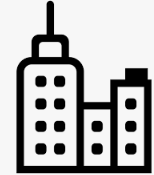 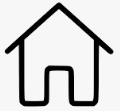 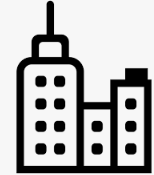 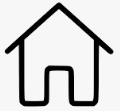 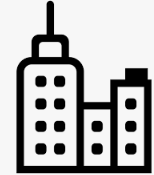 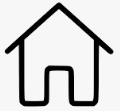 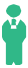 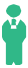 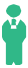 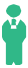 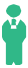 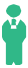 125 days
15 days
150 days
150 days
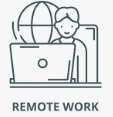 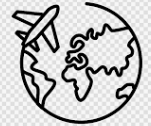 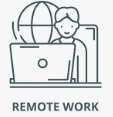 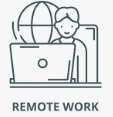 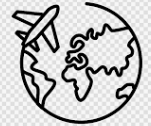 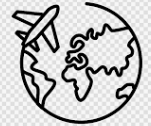 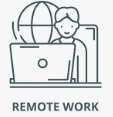 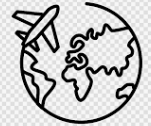 65 days
195 days
0 days
Third state
(State T)
Third state
(State T)
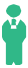 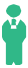 Third state 1
(State T1)
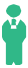 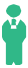 Third state 2
(State T2)
120 days
120 days
State R may tax under R – S Treaty, but should provide relief for tax in state S
State S may tax under R – S Treaty for work days in state S
State T cannot tax (15(2) R-T Treaty), an exception may apply if presence in state T constitutes a PE for the employer
State R may tax, but should provide relief for tax in state S under R – S Treaty and for tax in state T under R – T Treaty 
State S may tax under R – S Treaty for work days in state S 
State T may tax for work days in state T (15(2) R-T Treaty)
State R may tax under R – S Treaty
No tax in state S under R – S Treaty as there are no work days in state S
State T1 and T2 cannot tax (15(2) R-T1 Treaty and R-T2 Treaty ), an exception may apply if presence in state T1 or T2 constitutes a PE for the employer
EU social security
Article 11(3)(a) EU Regulation No 883/2004:  Subject to Articles 12 to 16: (a) a person pursuing an activity as an employed or self-employed person in a Member State shall be subject to the legislation of that Member State.

Article 12(1) EU Regulation No 883/2004: A person who pursues an activity as an employed person in a Member State on behalf of an employer which normally carries out its activities there and who is posted by that employer to another Member State to perform work on that employer’s behalf shall continue to be subject to the legislation of the first Member State, provided that the anticipated duration of such work does not exceed 24 months and that he/she is not sent to replace another posted person.

Article 13(1) EU Regulation No 883/2004:  A person who normally pursues an activity as an employed person in two or more Member States shall be subject:
to the legislation of the Member State of residence if he/she pursues a substantial part [generally 25% or more] of his/her activity in that Member State; or
if he/she does not pursue a substantial part of his/her activity in the Member State of residence:
(i) to the legislation of the Member State in which the registered office or place of business of the undertaking or employer is situated if he/she is employed by one undertaking or employer; or (…).

‘Freezing’ of the originally applicable rules until 31 June 2022 due to COVID pandemic.
Transitional period from 1 July 2022 until 31 December 2022 (see ‘EC Guidance note on telework’).
Without new rules / after transitional period telework may impact the social security position; from the one (single) state to the other (single) state or from single state to multi-state.
EU social security – simplified examples
Residence state
Employer’s office state
Residence state
Employer’s office state
Residence state
Employer’s office state
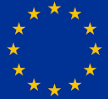 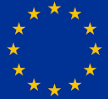 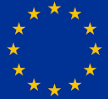 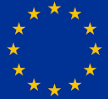 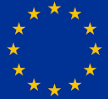 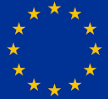 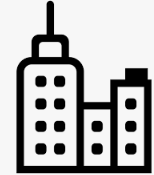 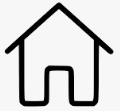 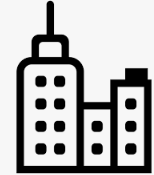 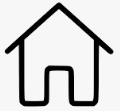 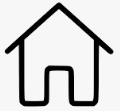 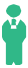 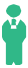 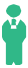 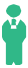 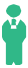 Situation 1: 30% 
Situation 2: 20%
Situation 1: 0% 
Situation 2: 0%
40%
5%
40%
45%
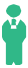 Third state
20%
50%
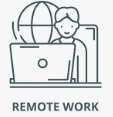 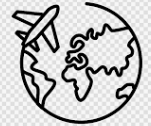 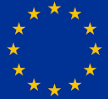 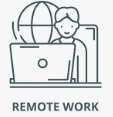 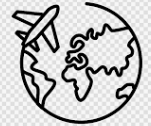 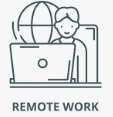 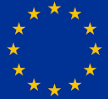 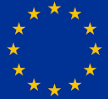 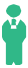 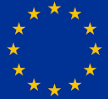 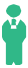 Third state 1
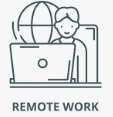 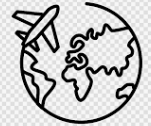 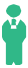 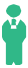 Third state 2
Situation 1: 35% 
Situation 2: 40%
Situation 1: 35% 
Situation 2: 40%
Situation 1: subject to social security legislation of R State
Situation 2: subject to social security legislation of EO State
Subject to social security legislation of R State
Subject to social security legislation of EO State
Related repercussions re. remote working
Withholding obligations, reporting obligations, filing obligations, administrative obligations in multiple states.
Location of remote working and therefore the applicable obligations may change from time to time
Working permit necessary and/or A1-declaration(s) necessary in all working states?
EU Schumacker-doctrine re. personal tax allowances
General: if a non-resident earns substantially all of his income in the employment Member State the employment Member State must take into account the personal and family circumstances of the non-resident in the same way as those of resident nationals and must grant to the non-resident the same personal allowances it provides to resident nationals.
Remote working impacts the location where the income of the non-resident is earned and taxed and may therefore impact the entitlement to personal tax allowances.
(Re)location of tax residence of the individual:
Permanent home, centre of vital interests, habitually abode etc.
May i.a. depend on status of individual (e.g. individual working abroad with a family (partner and children) in other state vs. individual working aboard without family in other state).
European Commission (11 August 2022)
EC is working to find long-term solutions for tax and social security with regard to cross-border teleworking in the European Union.
Thank you!